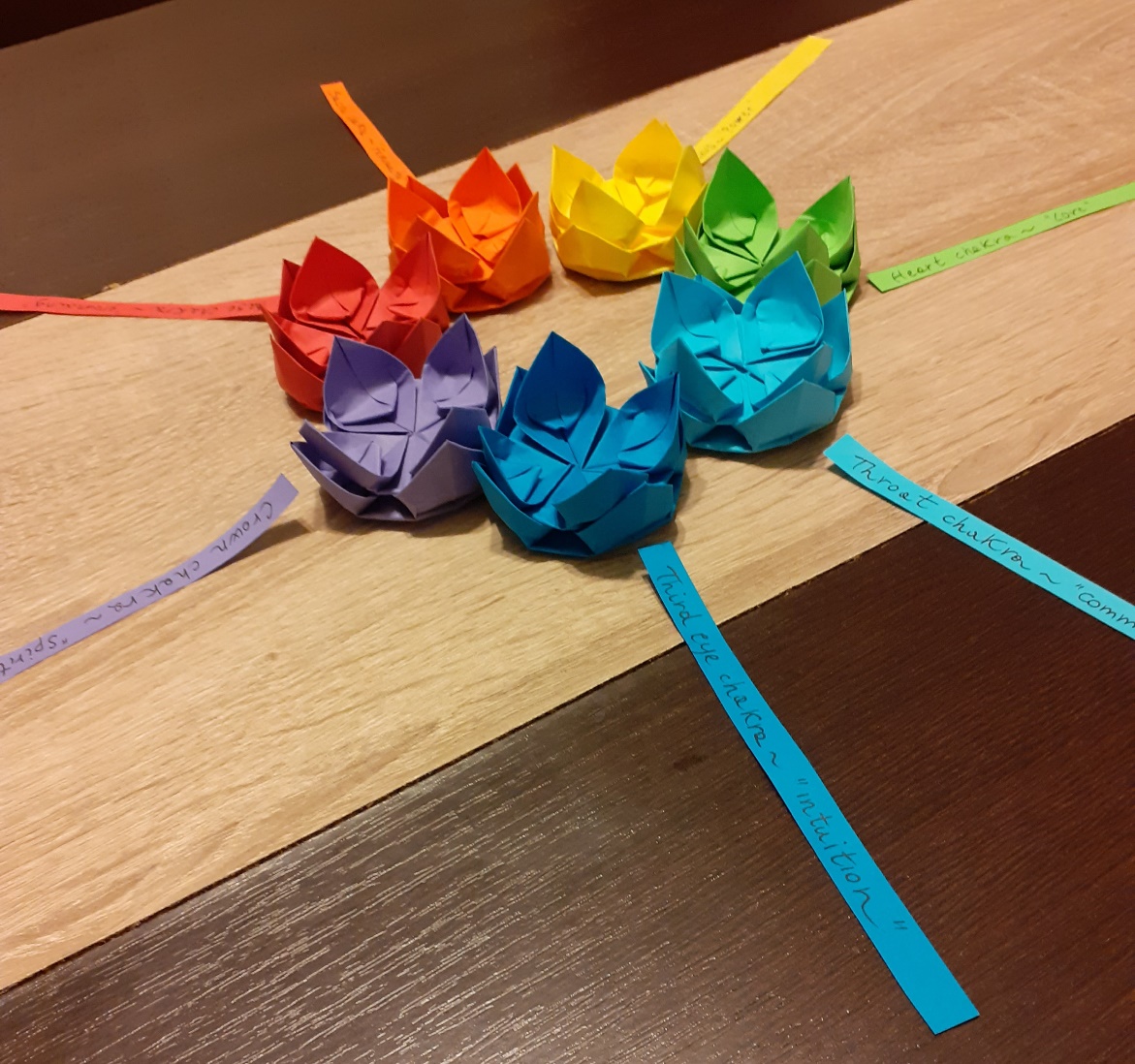 Chakra origami
Monika Cilmi
Agenda
Brief intro about chakras and origami
Materials and tools
Summary of the 8 sessions
Introduction about Chakras
The word chakra comes from Sanskrit meaning “wheel”. They are our body energy centres. Each chakra relates to a specific colour and frequency.  
THE ROOT CHAKRA - RED
It governs the earthly instincts. It represents life-force energy and feeling grounded. 
THE SACRAL CHAKRA - ORANGE
This chakra is the centre of the emotions, and It represents joy and sensuality.
THE SOLAR PLEXUS CHAKRA - YELLOW
it is related to the nervous system. It links to personal power and mental faculties. 
THE HEART CHAKRA - GREEN
It related to the ability to love unconditionally, being compassionate and have balance in life.
THE THROAT CHAKRA - BLUE
This centre governs the communication abilities, having personal opinions and beliefs.
THE THIRD EYE CHAKRA - INDIGO
It relates to the ability to know yourself, trust others and follow your intuition.
THE CROWN CHAKRA - VIOLET
It relates to the feeling of fulfilment. The desire to connect with the universe and spirituality.
Introduction to Origami
Origami is ancient art form from Japan. The word itself means “folding paper”. It has many uses and I see it as a representation of transformation in life through the magic act of folding a simple piece of paper to create 3D exquisite shapes. I teach origami to express creativity, see things with a different perspective, learning that anything is possible. The making of origami and the coloured paper used help to release stress and to be more aware and mindful.
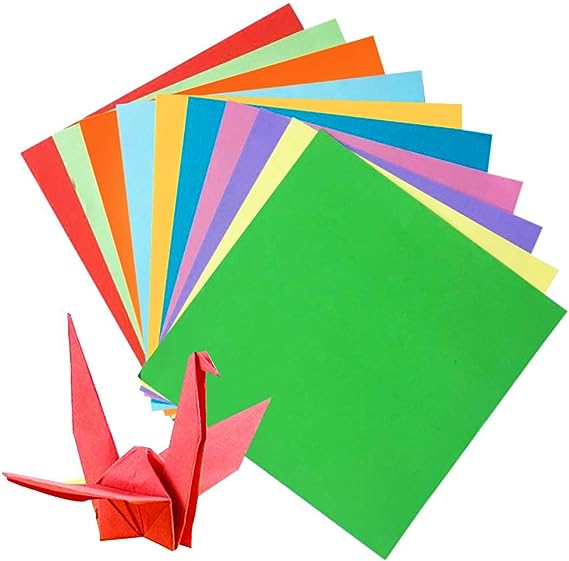 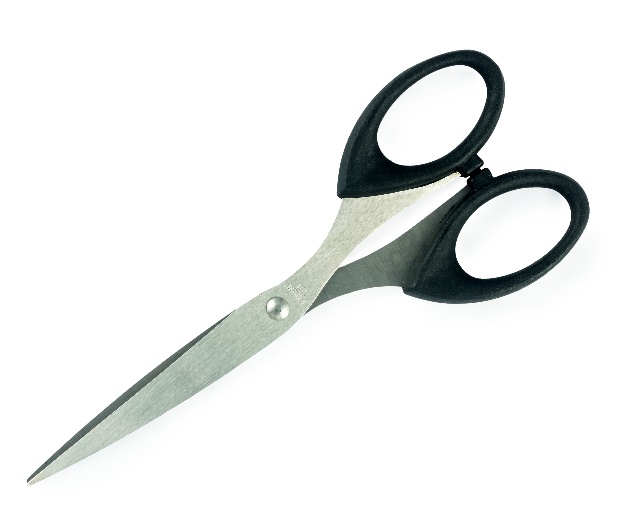 materials
Paper
Scissors
Notebook
ruler
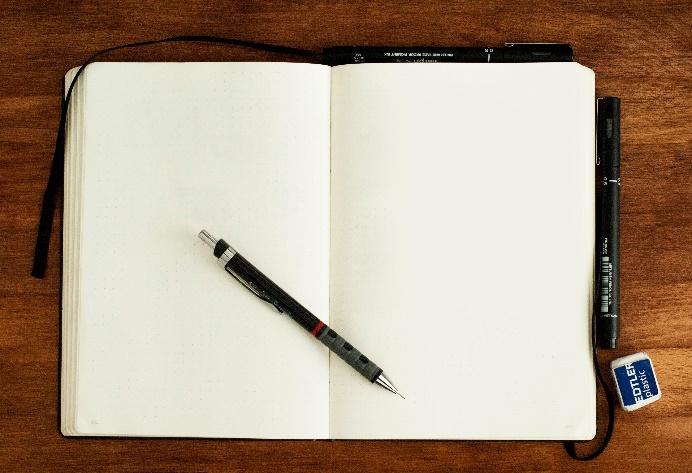 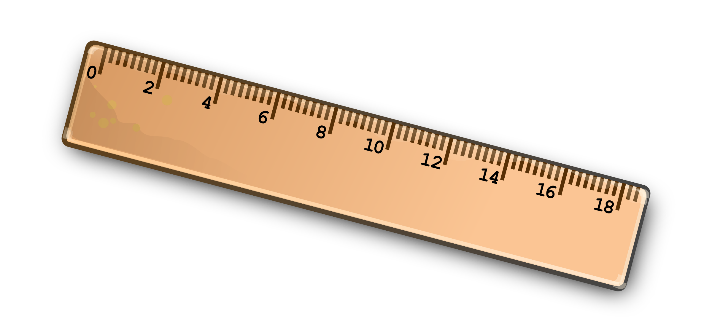 Session's content
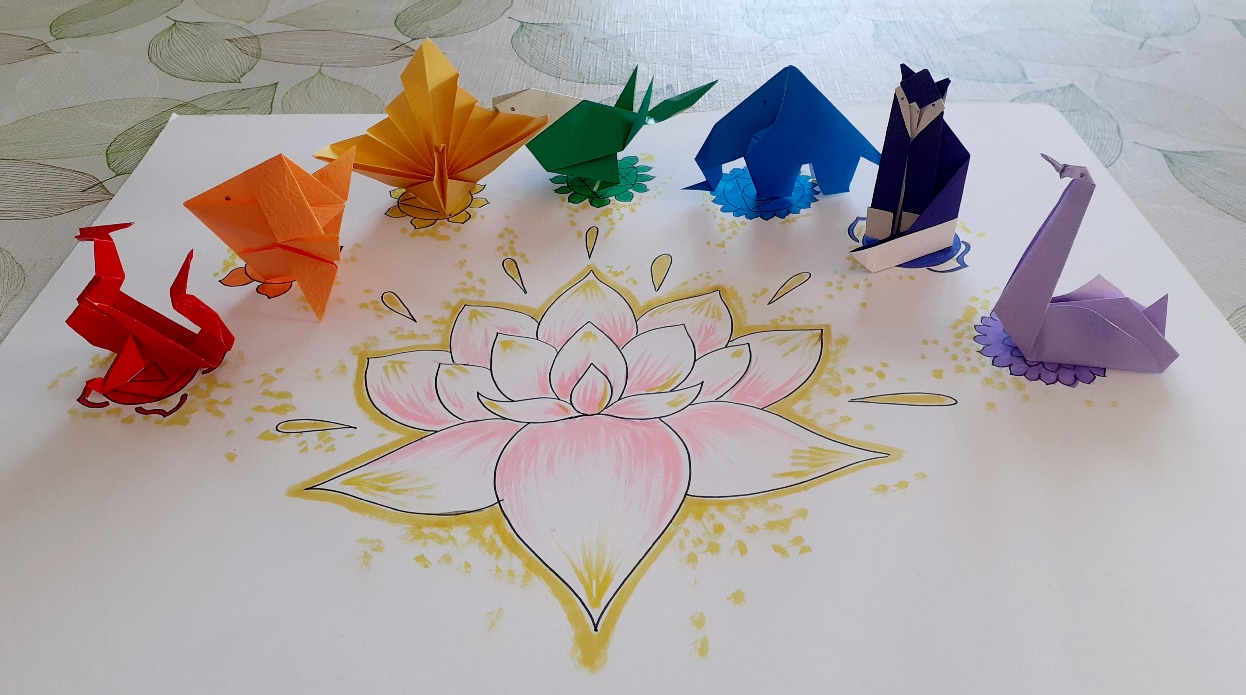 Red turtle/dragon
Orange fish
Yellow peacock
Green heart/bird
Blue elephant
Indigo cat
Violet swan
Rainbow star
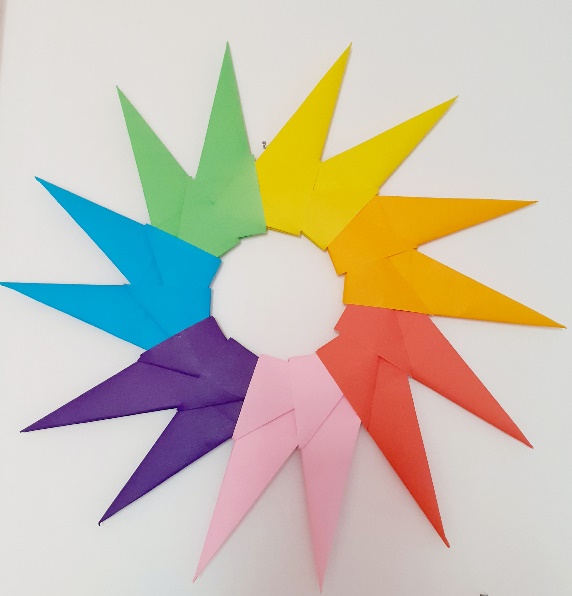 Thank you!
https://colouryourdream.co.uk